Your Personal Finance for Teachers: 
Protecting Your Assets and Using Debt Strategically
Teachers Can Be Financially Fit, TooTawni Hunt Ferrarini, PhDLindenwood Universitytferrarini@lindenwood.eduTawni.org
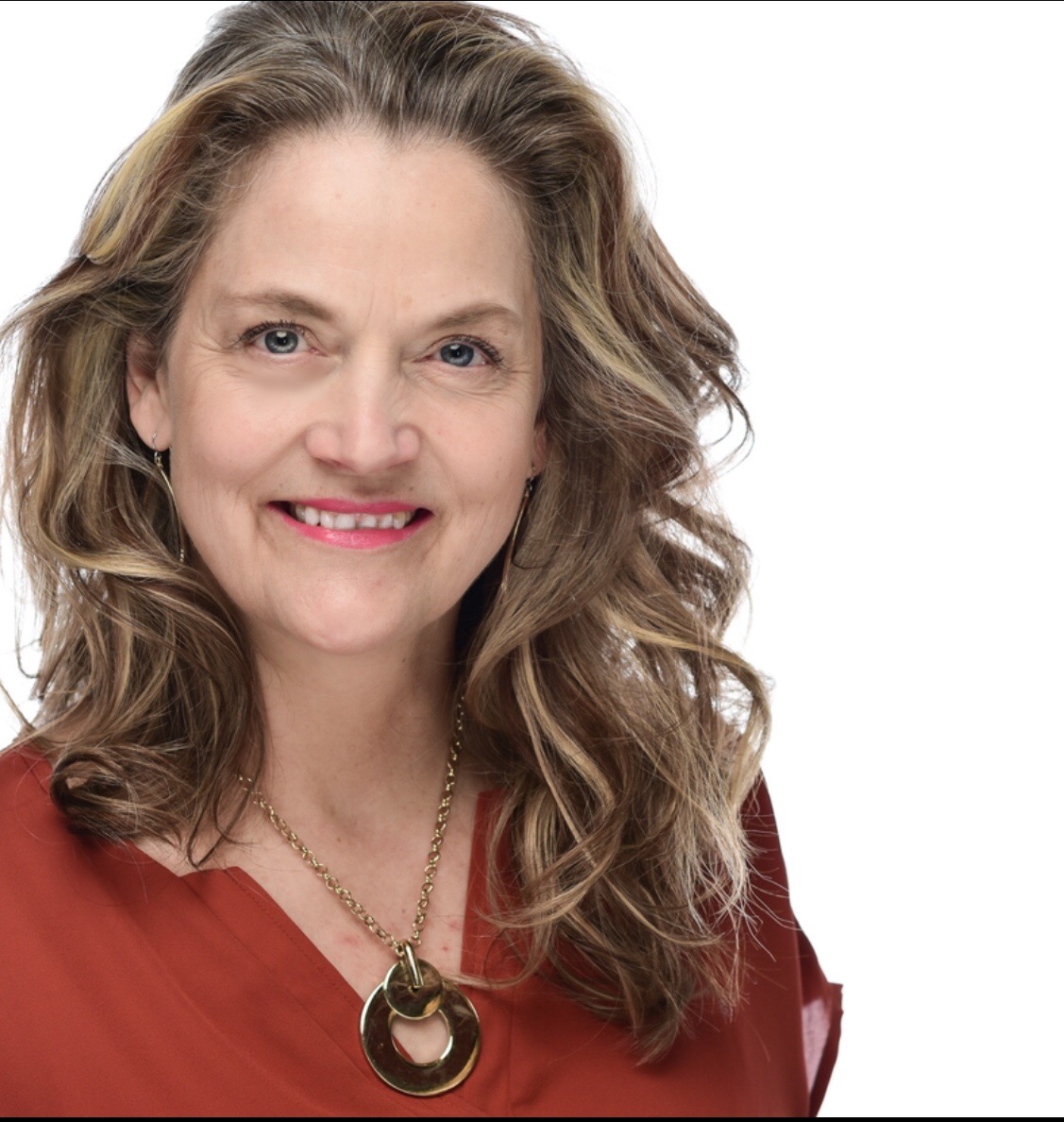 EconEdLink Membership
You can now access CEE’s professional development webinars directly on EconEdLink.org! To receive these new professional development benefits, become an EconEdLink member. As a member, you will now be able to: 

Automatically receive a professional development certificate via e-mail within 24 hours after viewing any webinar for a minimum of 45 minutes
Register for upcoming webinars with a simple one-click process 
Easily download presentations, lesson plan materials and activities for each webinar 
Search and view all webinars at your convenience 
Save webinars to your EconEdLink dashboard for easy access to the event

You may access our new Professional Development page here
Professional Development Certificate
Earn your professional development certificate for this webinar:

Watch a minimum of 45-minutes, and a professional development certificate will automatically be e-mailed to you within 24 hours.

Access resources: 

Download presentations, lesson plan materials, and activities for each webinar at EconEdLink.org/professional-development/
Full Disclosure.
I am not a financial advisor. This presentation connects you to educational resources designed by teachers for teachers. It is research based on and driven by economic reasoning.
Discussion Starter
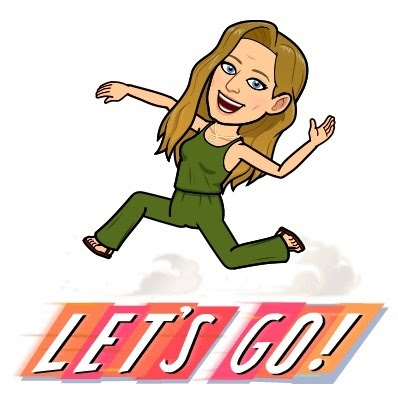 From a financial perspective, which concerns you most?
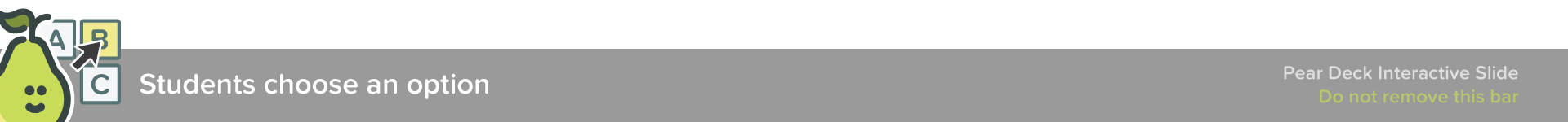 A Little Background
Teachers Can Be Financially Fit: Economist’s Advice for Educators
Written by four teachers for teachers (Mark Schug, Bill Wood, Scott Niederjohn and Tawni Ferrarini) 
This 14-chapter book customized personal finance for teachers and includes case studies and 911s.  
The book can be ordered from Springer (the publisher, it offers bulk order discounts) or Amazon.
This site overs financial tools and curriculum links for teachers. www.financiallyfitteachers.com
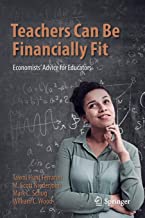 Agenda
Welcome to “Your Personal Finance: Protecting Your Assets and Using your Debt Strategically”
Review key financial objectives
Link the current asset and debt decisions to the future 
Complete a family finance case study
Identify useful resources
Review – once over lightly
Objectives
Relate to national and regional standards
Define assets, credit, debt and debt-to-income ratio customized for teachers
Link today’s spending and saving to future financial frontiers
Explore strategies to live comfortably and securely in light of current events
Leverage available resources
Take action and be a good steward of your finances
National Standards
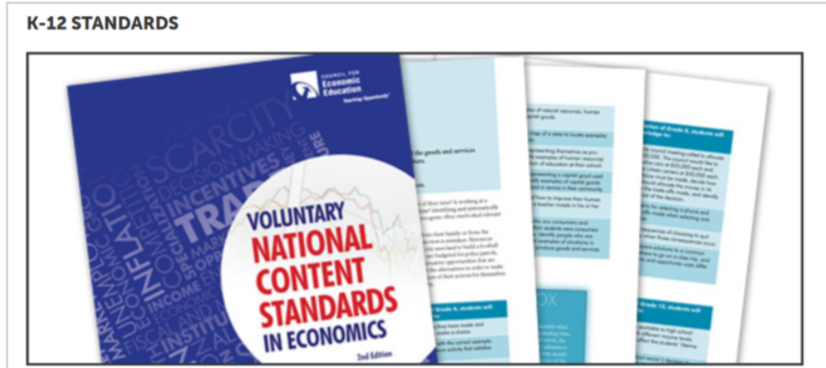 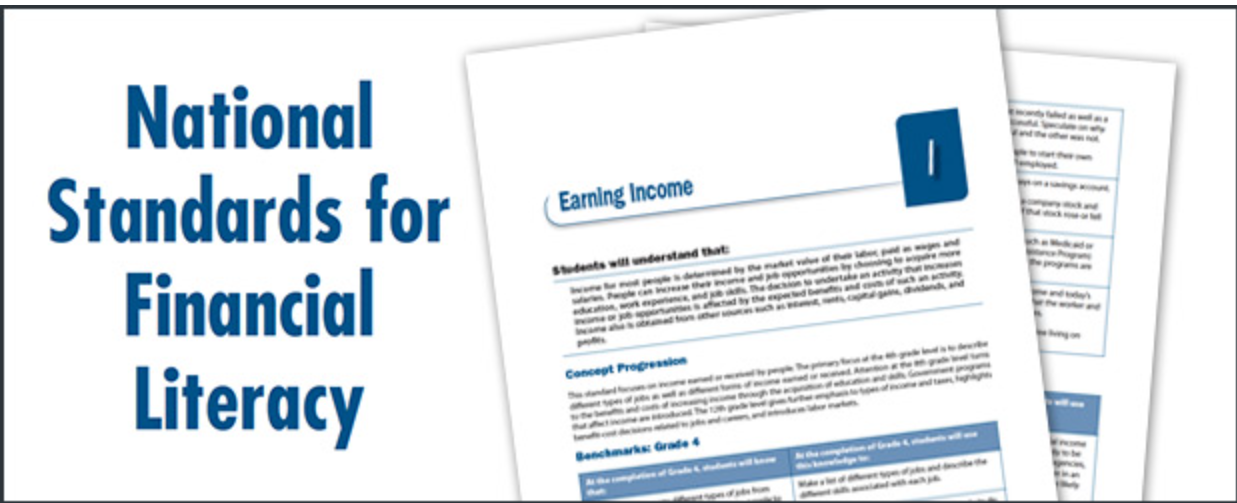 3. Allocation & 12. Interest Rates
5. Financial Investing
Customize the Resources based on  Standards
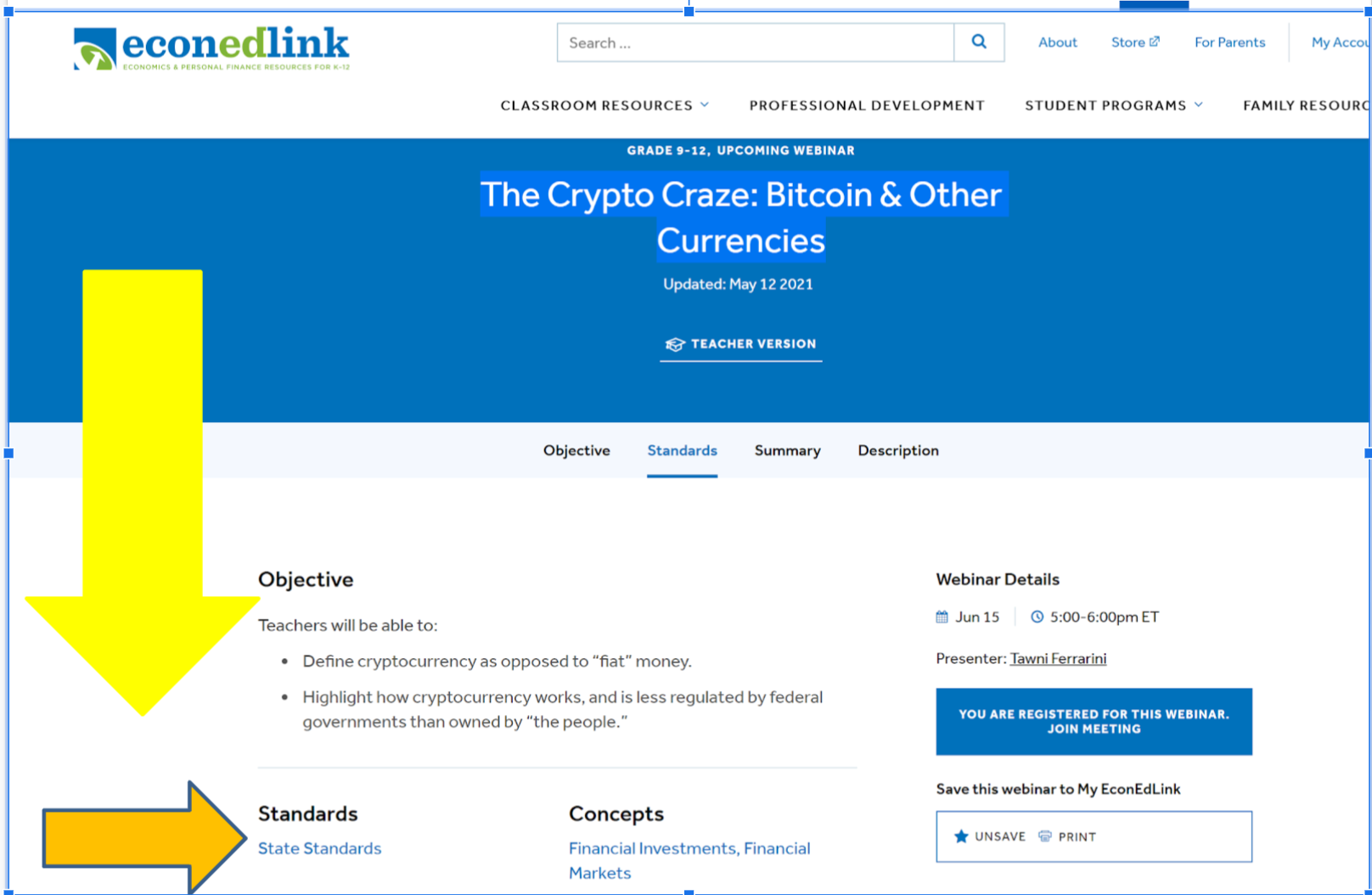 Find your list of corresponding regional standards with your favorite browser.
Teacher’s Financial Challenges
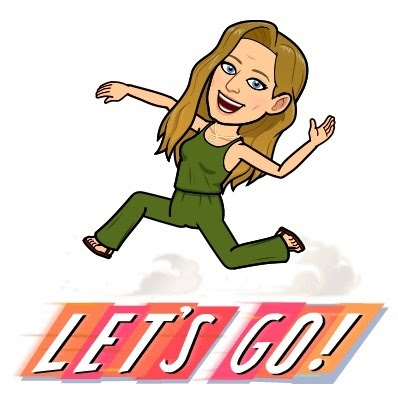 Name two asset and/or debt challenges unique to teachers.
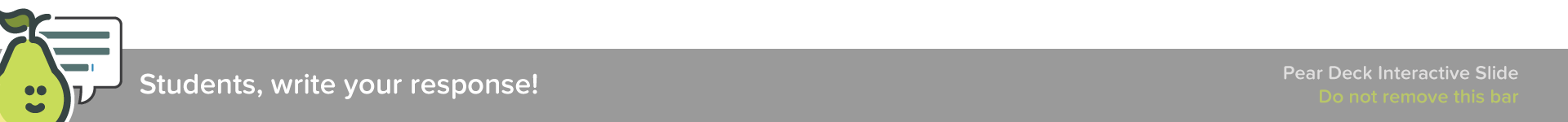 Drag your dot to indicate whether you agree or disagree:
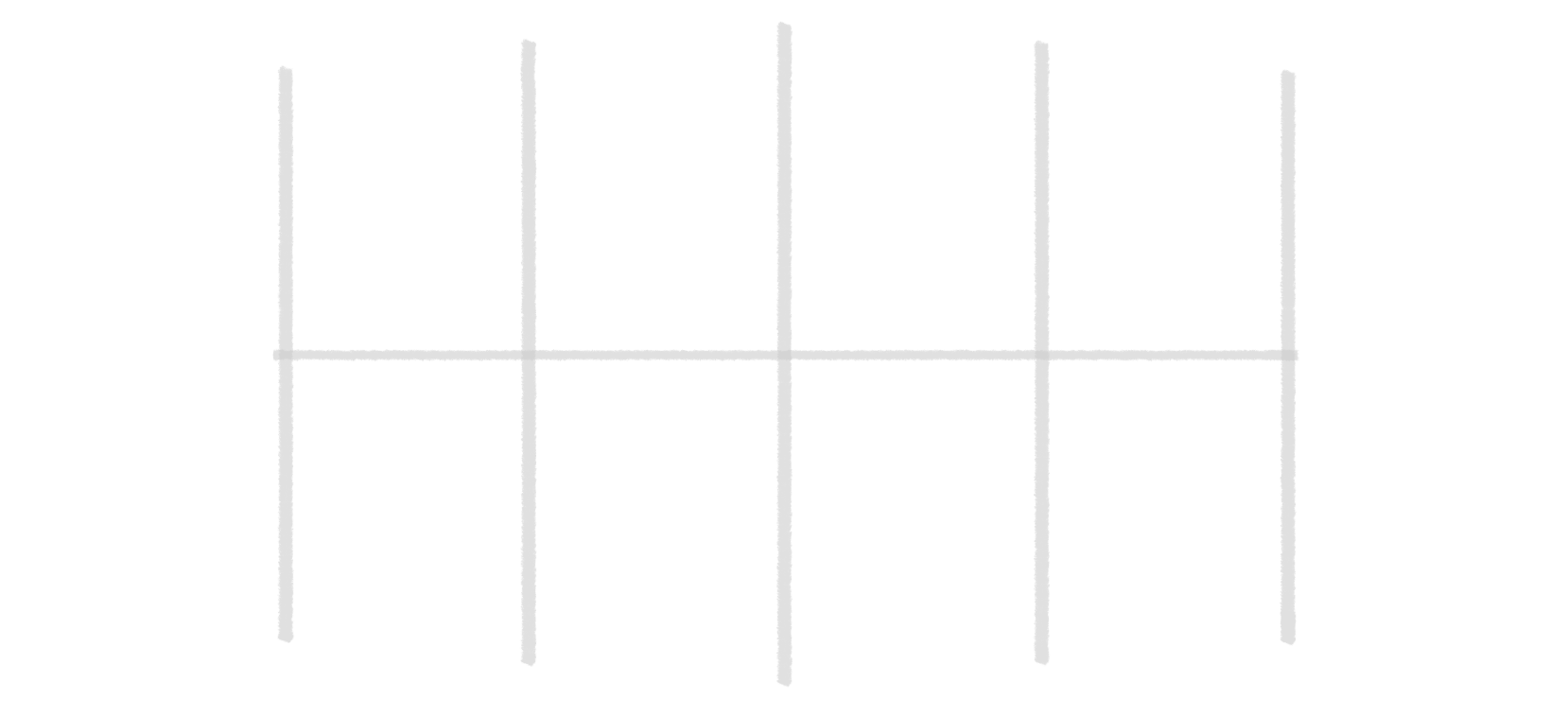 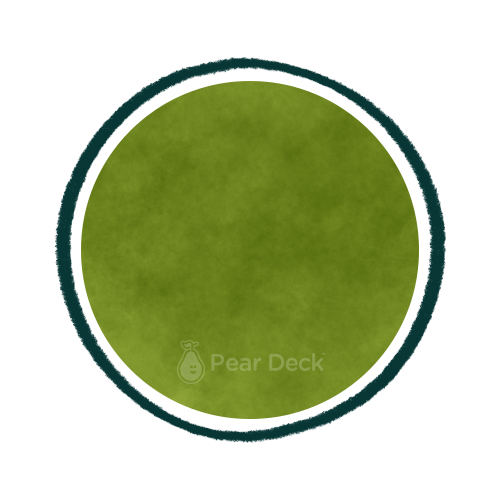 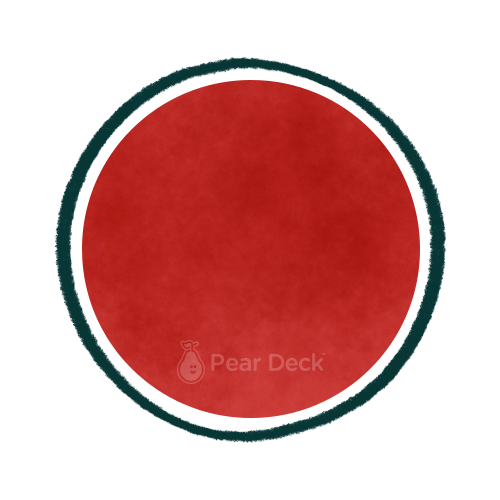 Agree
Disagree
RESPOND: I could “retire” comfortably at the end of this year if offered 50% of one year’s pay as severance OR leave with minimal stress if laid off.
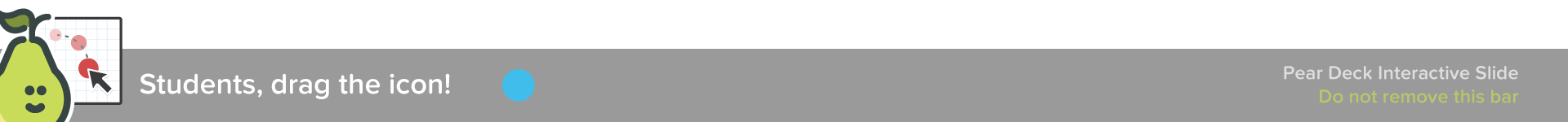 Realities
Every profession faces periods of unemployment. 
Every living person retires.
Plan!
Devise a plan for your working career.
Create one that leads to a life of financial security and comfort.
Assets
Major source of income: active teaching income…
Do you know your labor market? 
What is the median pay?
How many teacher jobs were there in 2020?
What is the projected change?
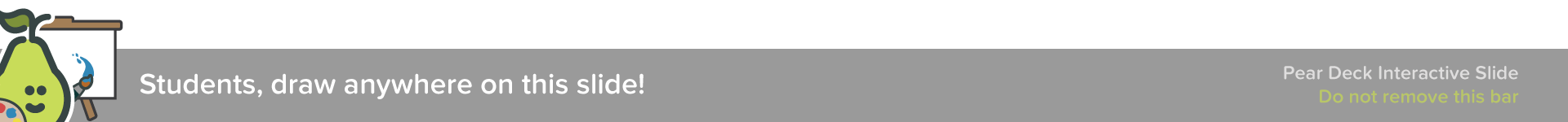 BLS-OOH
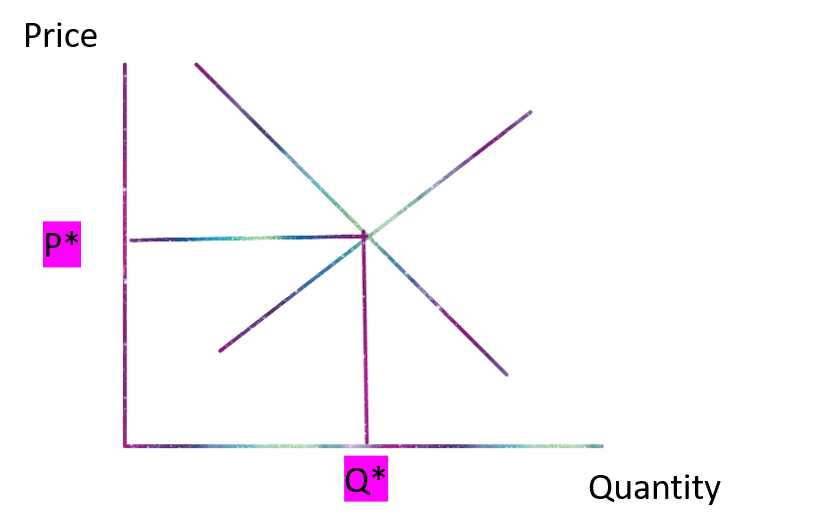 Market for _______________ teachers
Pick an occupation
Identify the median pay or annually salary for 2020
Identify the total number of jobs, 2020
Median pay per year
Total number of jobs
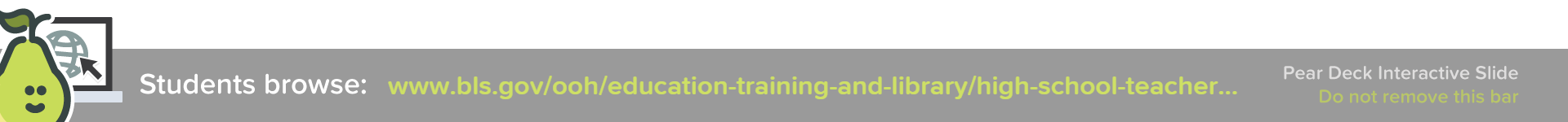 BLS-OOH
Market for ???
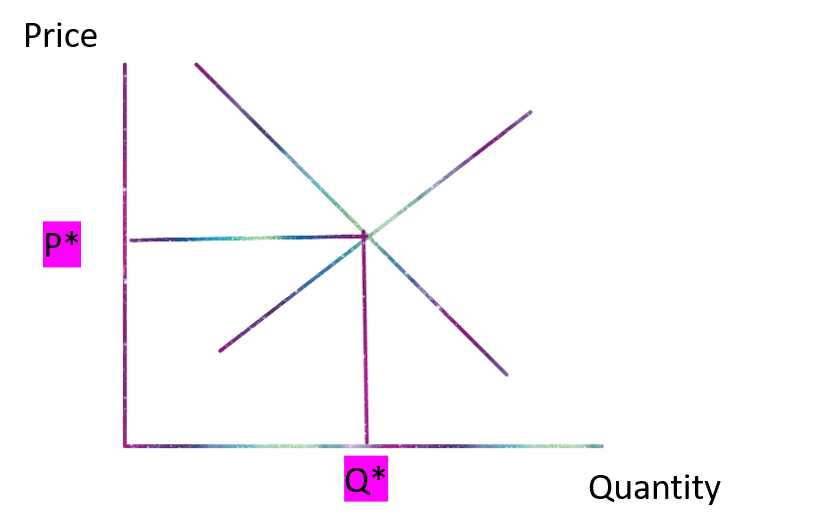 Market for _______________
2. Median pay
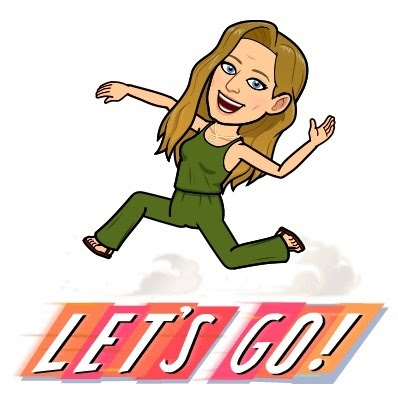 Median pay per year
3. Total number o jobs, 20YY
Total number of jobs
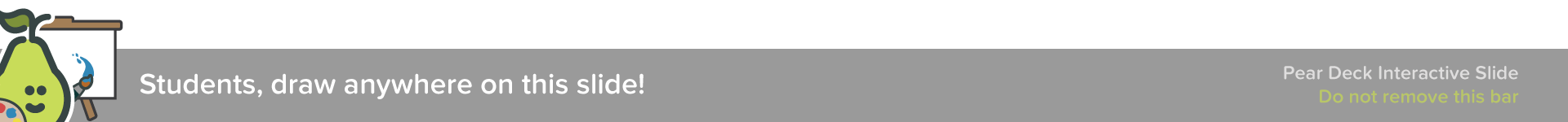 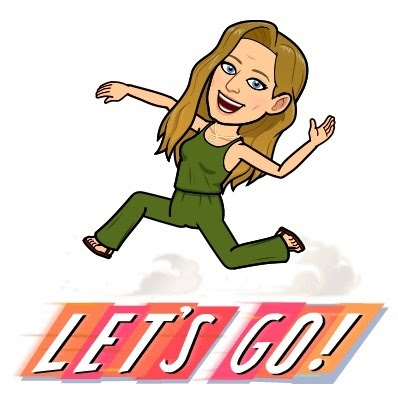 ASSETS AND INCOME	

Decode that paycheck
DEBT
Active Income: You provide time, skills, expertise for wages, salaries and more.
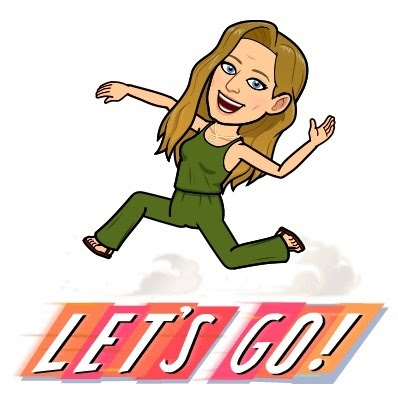 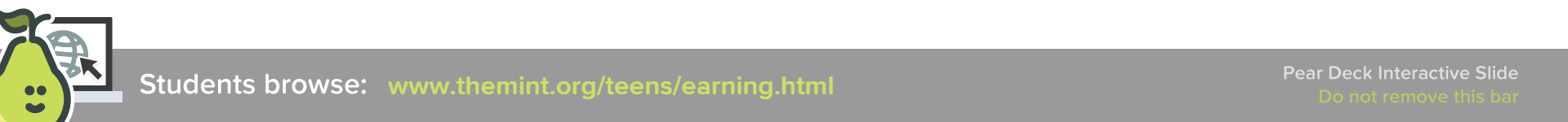 ASSETS AND INCOME	

Decode that paycheck
Savings
Investments
House and commercial property
Retirement income
Pension, Social Security (if eligible)
More
DEBT
Passive income: you do NOT do something personally to earn the income; By other means...
DIVERSIFY!
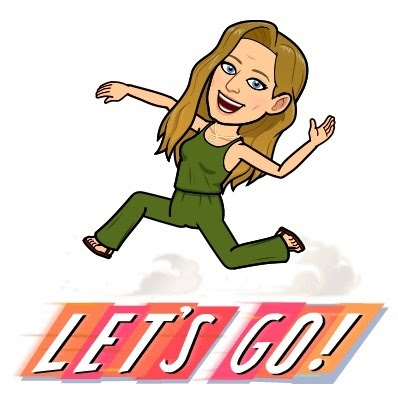 ASSETS AND INCOME	

Decode that paycheck
Diversify your investment portfolio (Doing so helps manage downside risk)
DEBT

Financing through credit cards and debt
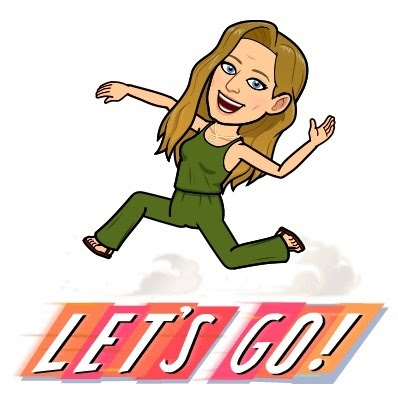 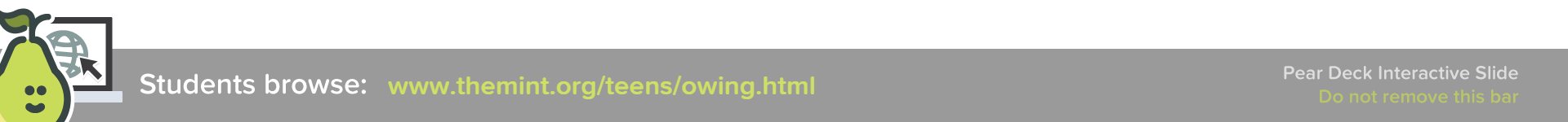 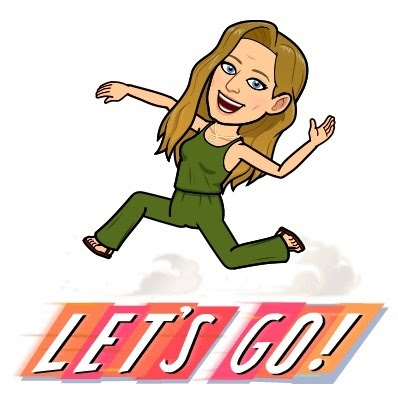 DEBT

Financing through credit cards and debt
ASSETS AND INCOME	

Decode that paycheck
Investment portfolio diversification
DEBT TO INCOME RATIO CALCULATOR
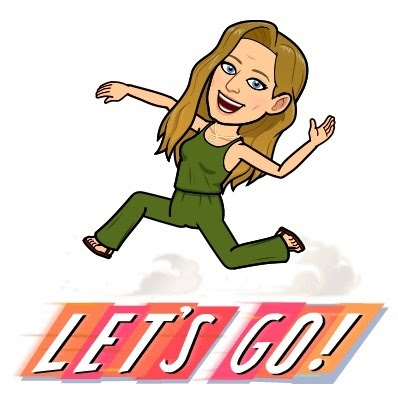 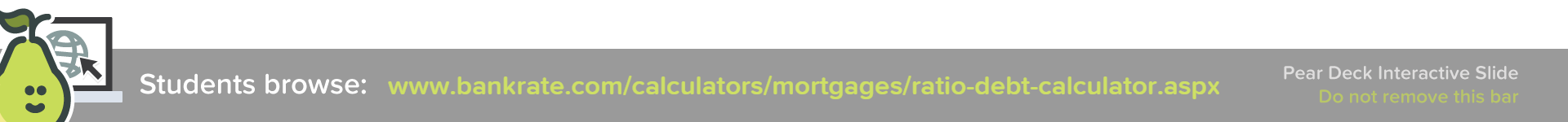 Framing the Task
Different people with varying incomes spend, use debt, save and invest for different reasons.
Framing the Task
Different people spend, use debt, save and invest for different reasons. 
These reasons are connected to financing short-term purchases (vacation, entertainment room, and more), preparing for large purchases (such as higher education, autos, and homes), and more.
Framing the Task
Different people spend, use, debt, save and invest for different reasons. 
These reasons are connected to financing short-term purchases (vacation, entertainment room, and more), preparing for large purchases (such as higher education, autos, and homes), and more.
BALANCE THE TWO -- INCOME VS DEBT and DEBT vs INCOME -- over a lifetime!
FOCUS
Choose comfortable and secure financial living as a key goal.
FOCUS
Choose comfortable and secure financial living as a key goal.
Use the present to build a future income stream based on research.
FOCUS
Choose comfortable and secure financial living as a key goal.
Use the present to build a future income stream based on research.
ASSETS vary in value, and different types of DEBT represent different commitments to pay.
Financial Investing
Financial investment involves the purchase of financial assets with income (wages, salaries, interest income, dividend income and more). 

The intent is to increase income  in the future or build wealth over time.
Financial Investing
Financial investment involves the purchase of financial assets with income (wages, salaries, interest income, dividend income and more). 
Investors choose to use their income to purchase among stocks, bonds, savings and various other financial instruments. 
Each has different risks and expected rates of return.
Financial Debt
Represents commitmentsto pay overtime in exchange for getting something now.
Borrow an amount - the principal.
Make a promise to pay over time.
Pay a price for money now versus saving for the future and financing yourself.
Pay interest.
Debt:
Commitments to Pay With or Without Interest
“Good Debt”

Amounts borrowed when the rate of return is greater than the cost of borrowing (interest) .
That is, the expected benefits are greater than the costs.
“Bad Debt”

Amounts borrowed when the rate of return is LESS than the cost of borrowing (interest) .
That is the expected benefits are LESS than the costs.
Good or Bad Debt?
Which of the following increases the net worth or has future value for the teacher… making $40,000 with a student loan of $20,000 at a rate of 3.5% over 10 years?
.
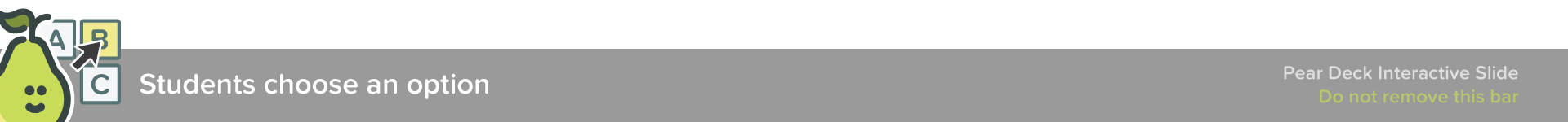 Debt:
Commitments to Pay With or Without Interest
“Good Debt”
“Bad Debt”
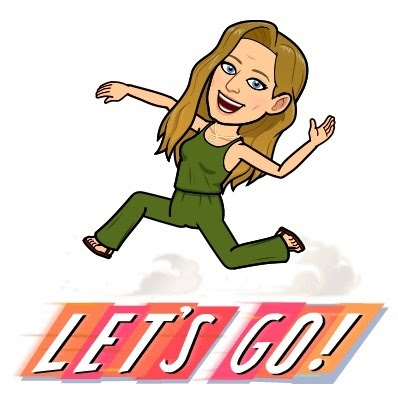 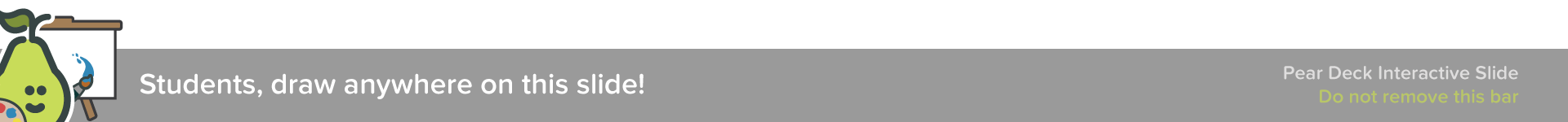 Knowing Your DTI…
Debt-To-Income Ratio.
Shed the bad debt and manage the good debt.
Reduce the DTI.
Expand your future financing options and lower your rates of interest.
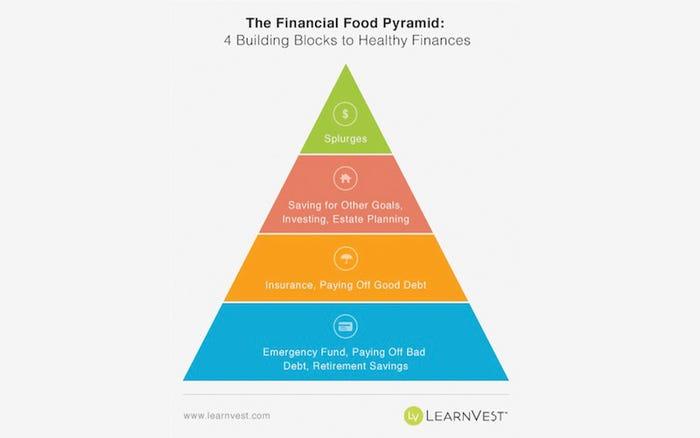 Emergency Fund, Paying off bad debt, leveraging retirement savings
https://www.fool.com/investing/general/2014/08/17/the-pyramid-approach-to-retirement-planning.aspx
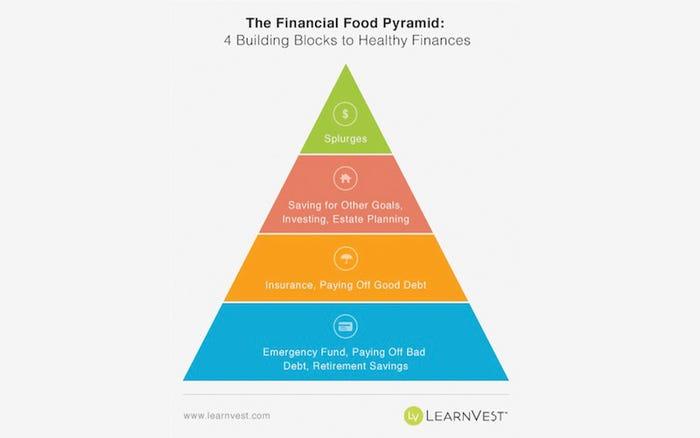 Insurance and Paying off good debt
https://www.businessinsider.com/personal-finance/pyramid-financial-security-2014-4
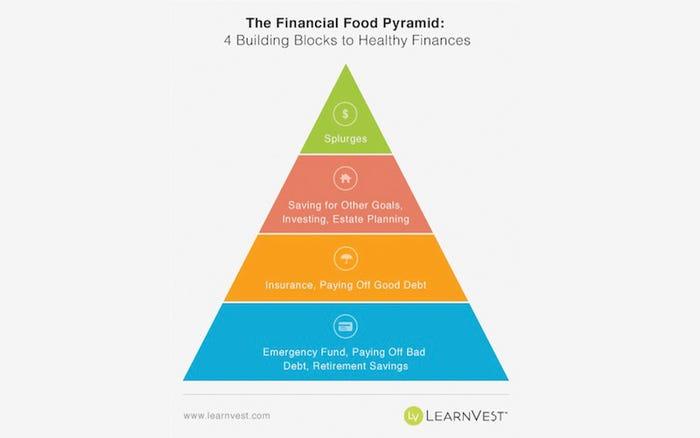 Saving for other goals, investing, estate planning
https://www.businessinsider.com/personal-finance/pyramid-financial-security-2014-4
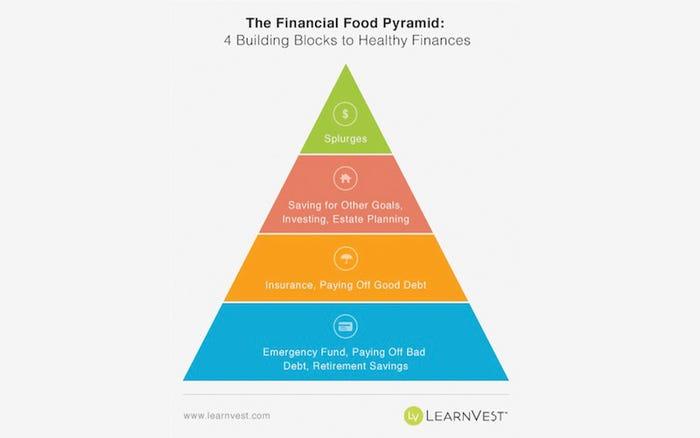 Splurge
https://www.businessinsider.com/personal-finance/pyramid-financial-security-2014-4
Independence
INDEPENDENT OF WHERE YOU ARE...
      PLAN!
MODIFY YOUR CHOICES -- THE MOST VALUABLE ASSET YOU HAVE!
No one knows the future.
Important disclosures
Always know your DTI and manage it to live securely and comfortably.
This much is certain: A high DTI limits your options during recessions and expansions!
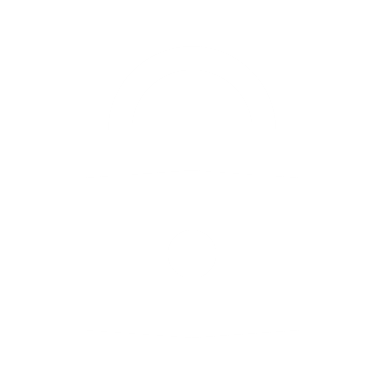 https://www.financiallyfitteachers.com/
40
Take Inventory
Step back: 
Inventory your financial assets, insurance, and income streams.
Financial assets include a wide variety of financial instruments including bank deposits, stocks, bonds, and mutual funds. 
Identify all income streams - earned income, passive income, dividends, interest, and more.
Take Inventory
List all your debt.
Separate the good from the bad.
Manage each with emphasis on getting rid of the bad.
Evaluate: DTI
What the debt? A new teacher pays $1500 a month for a mortgage and another $100 a month for an auto loan, $200 in student loans, and $200 a month in other debts, determine the monthly payments.
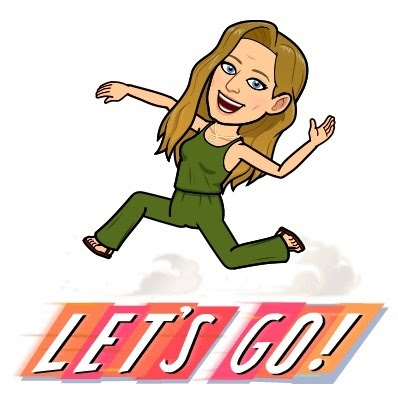 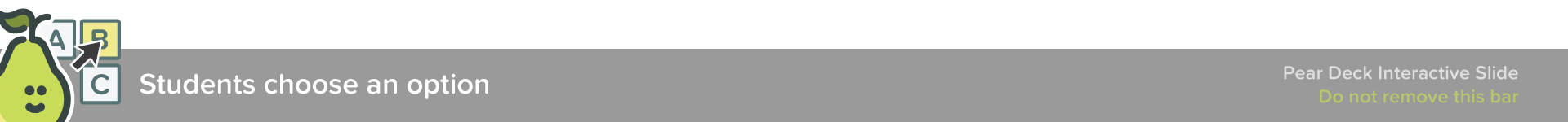 Evaluate: DTI (Answers)
What the debt? A new teacher pays $1500 a month for a mortgage and another $100 a month for an auto loan, $200 in student loans, and $200 a month in other debts, determine the monthly payments.
Answer: $2000 (=$1500+$100+$200+$200)
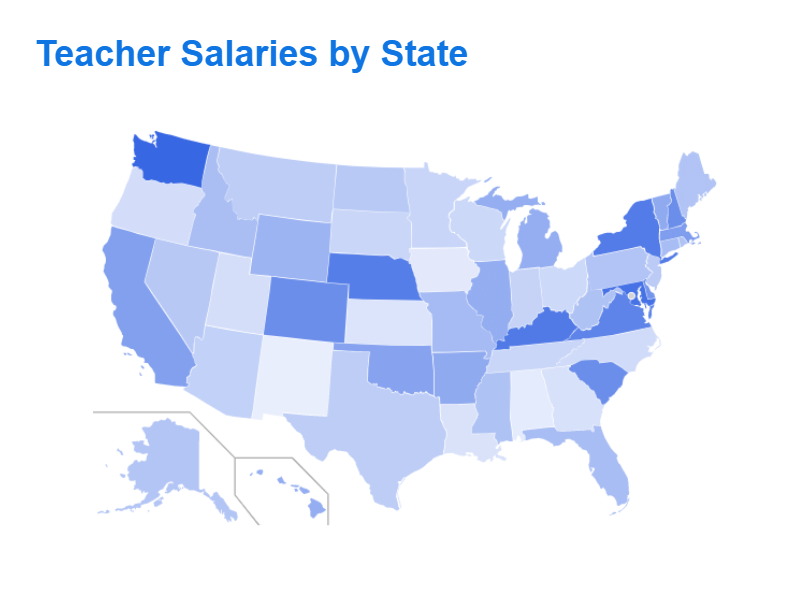 Research monthly salaries for teachers around the U.S. at https://www.ziprecruiter.com/Salaries/Teacher-Salary-per-Month
DTI: 2
This new teacher nets $44,000 a year in a high demand school district. What is the monthly salary?
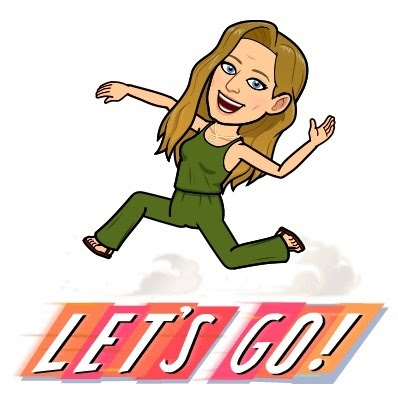 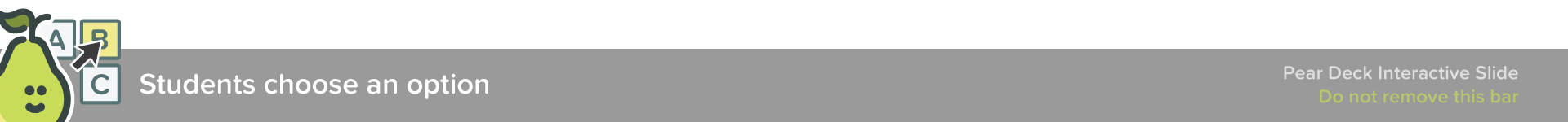 DTI: 2 (Answers)
This new teacher nets $44,000 a year in a high demand school district. What is the monthly salary?
Answer: (Above $3600 = $44,000/12)
DTI: 3
A teacher with a monthly income of $3600 and $2000 in total debt has a DTI of:
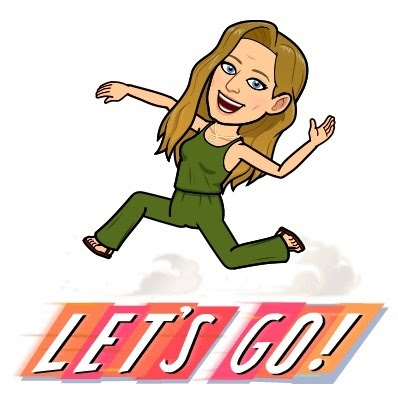 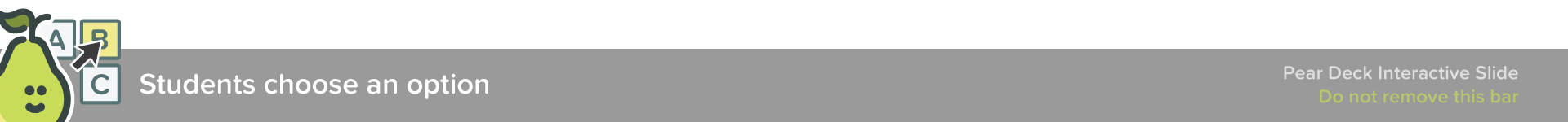 DTI: 3 (Answers)
A teacher with a monthly income of $3600 and $2000 in total debt has a DTI of:
Answer: 18 ($3600/$2000)
This teacher will manage debt payments quite easily, is attractive to creditors, and is likely to get relatively low rates of interest IF financing a home, car, additional education, and such are strategic.
DTI: Learn More
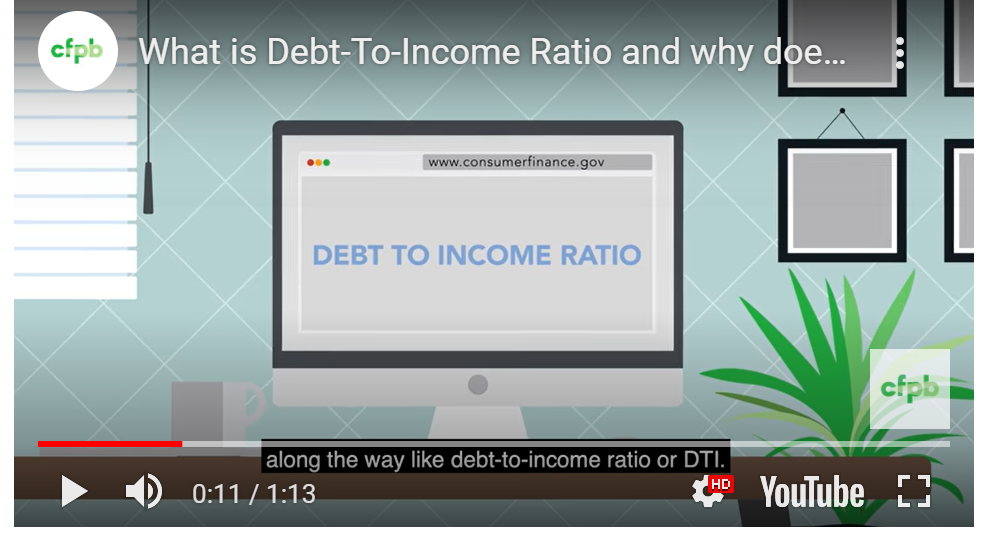 Evaluate and Plan
Evaluate your income (active and passive).
Consider your debt. 
Determine your DTI.
Devise a plan to move forward (with some help from your friends).
References
EconEdLink.org
Financial Fitness for Life, Grades 9-12
Teachers Can Be Financially Fit, Too
STAY CONNECTED: ON-DEMAND
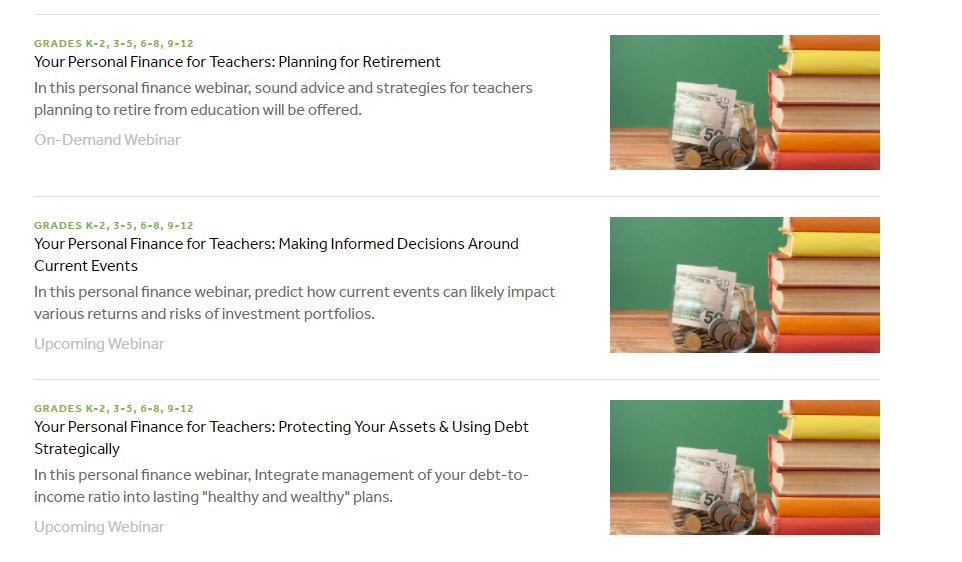 Questions?
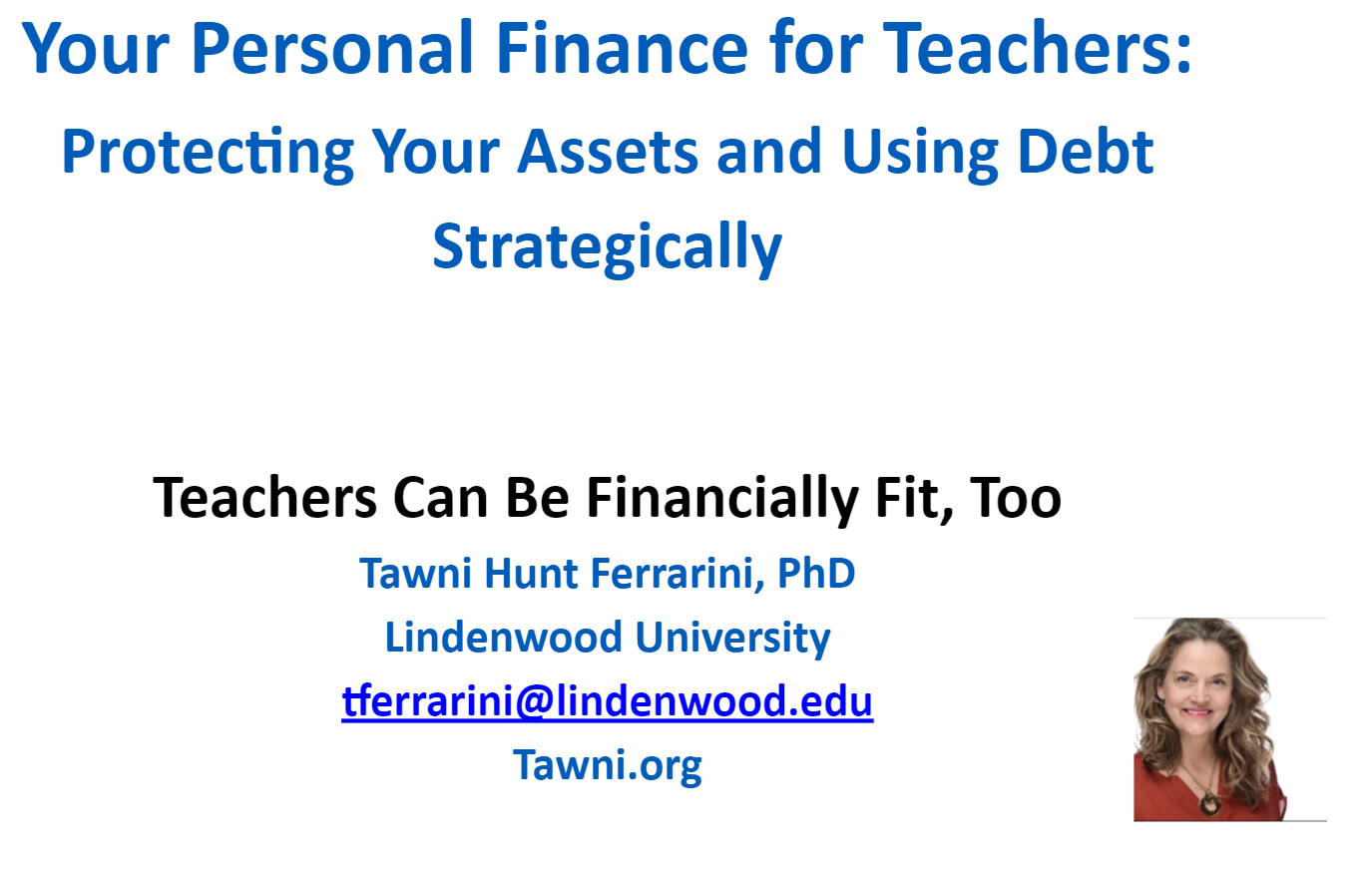 CEE Affiliates
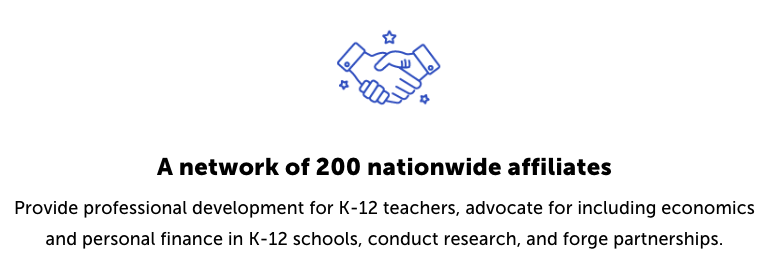 https://www.councilforeconed.org/resources/local-affiliates/
Thank You to Our Sponsors!
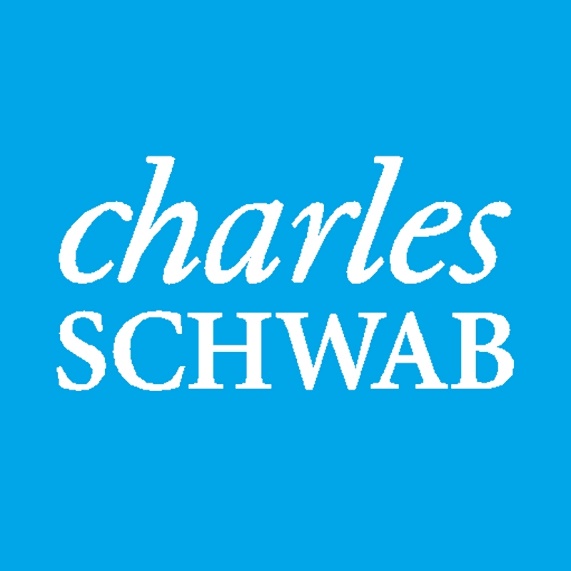 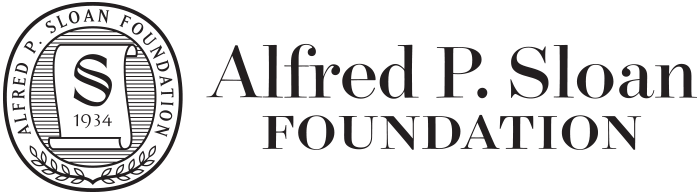 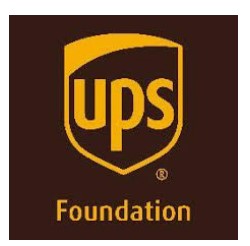 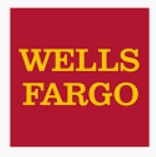 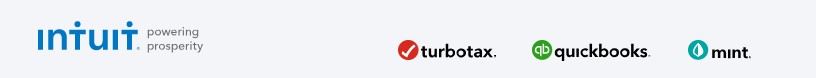